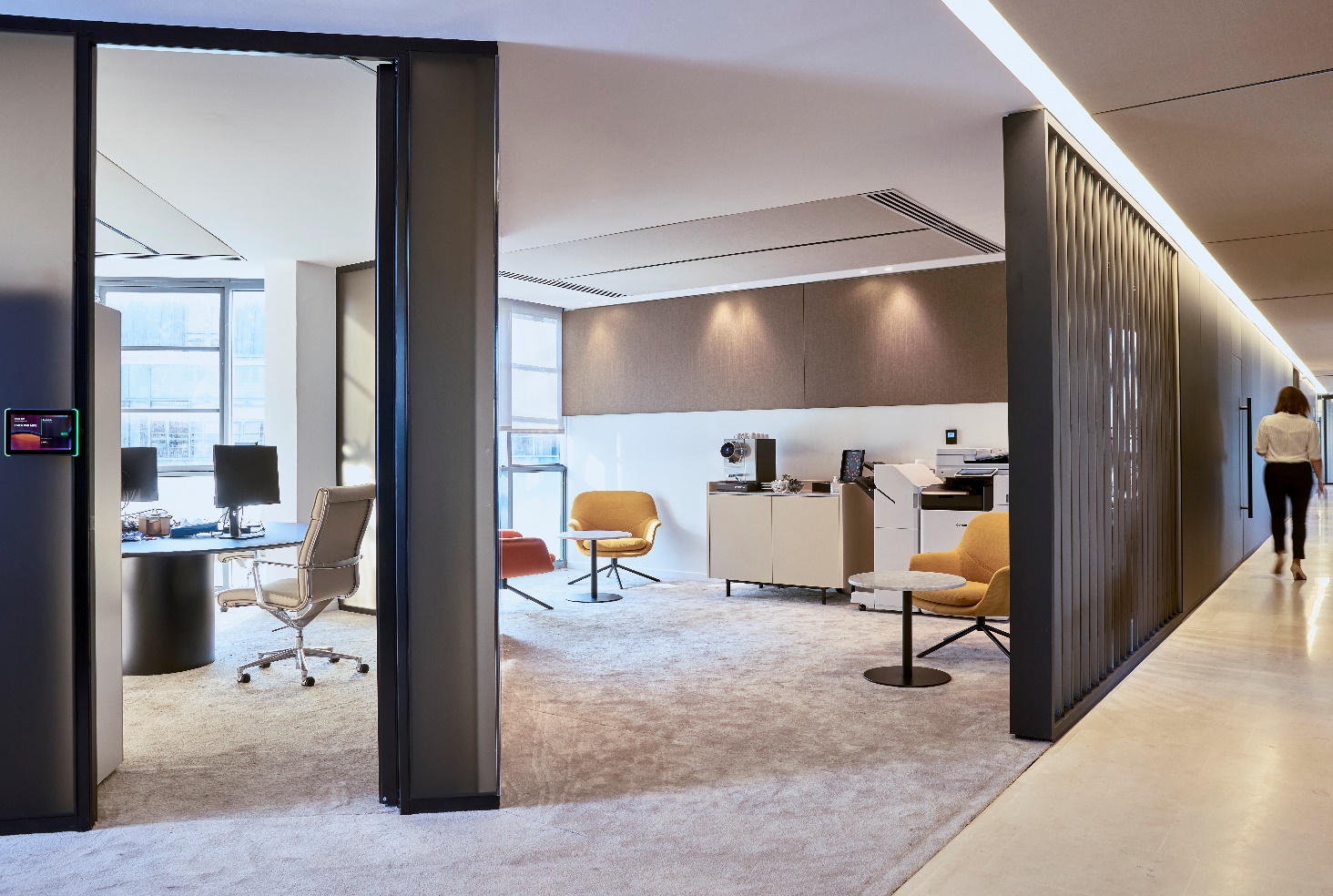 Norton Rose
Paris (75) - France
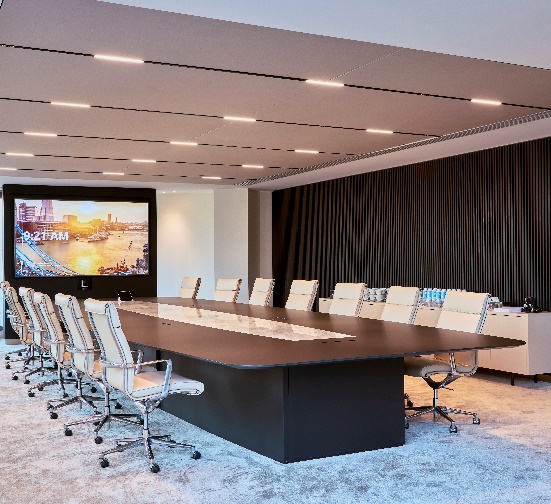 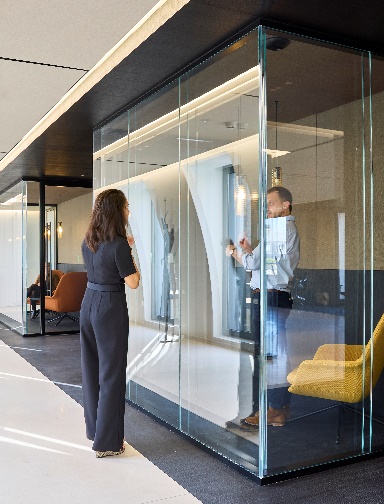 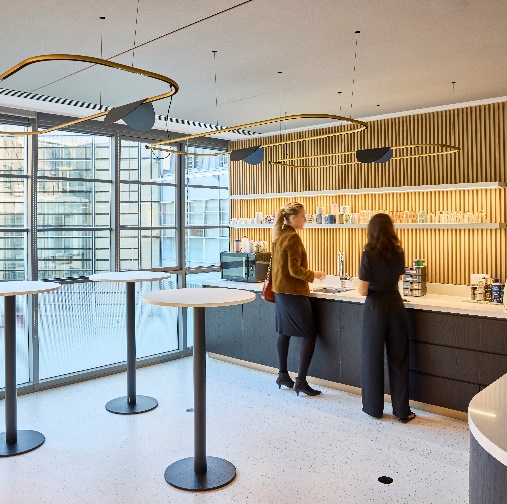